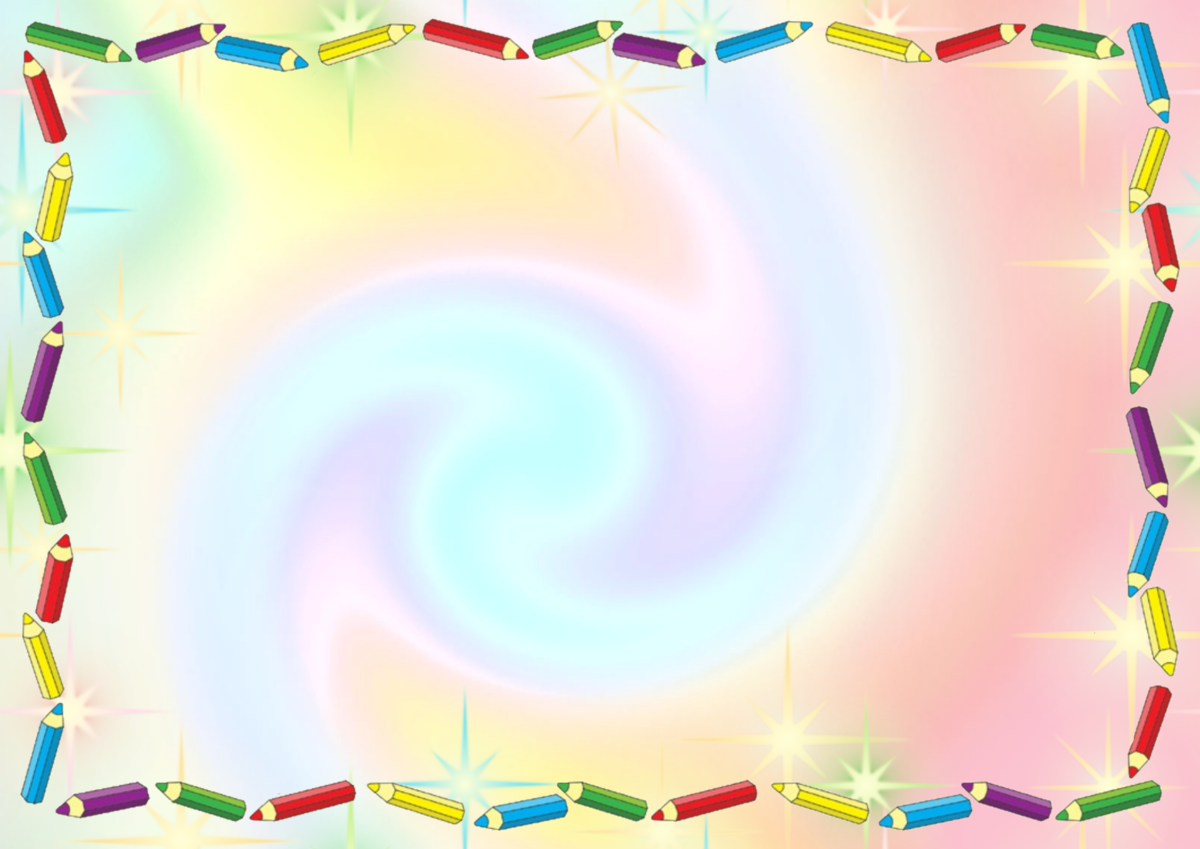 Консультация для родителей по ПДД





Типичные дорожные
 «ловушки»
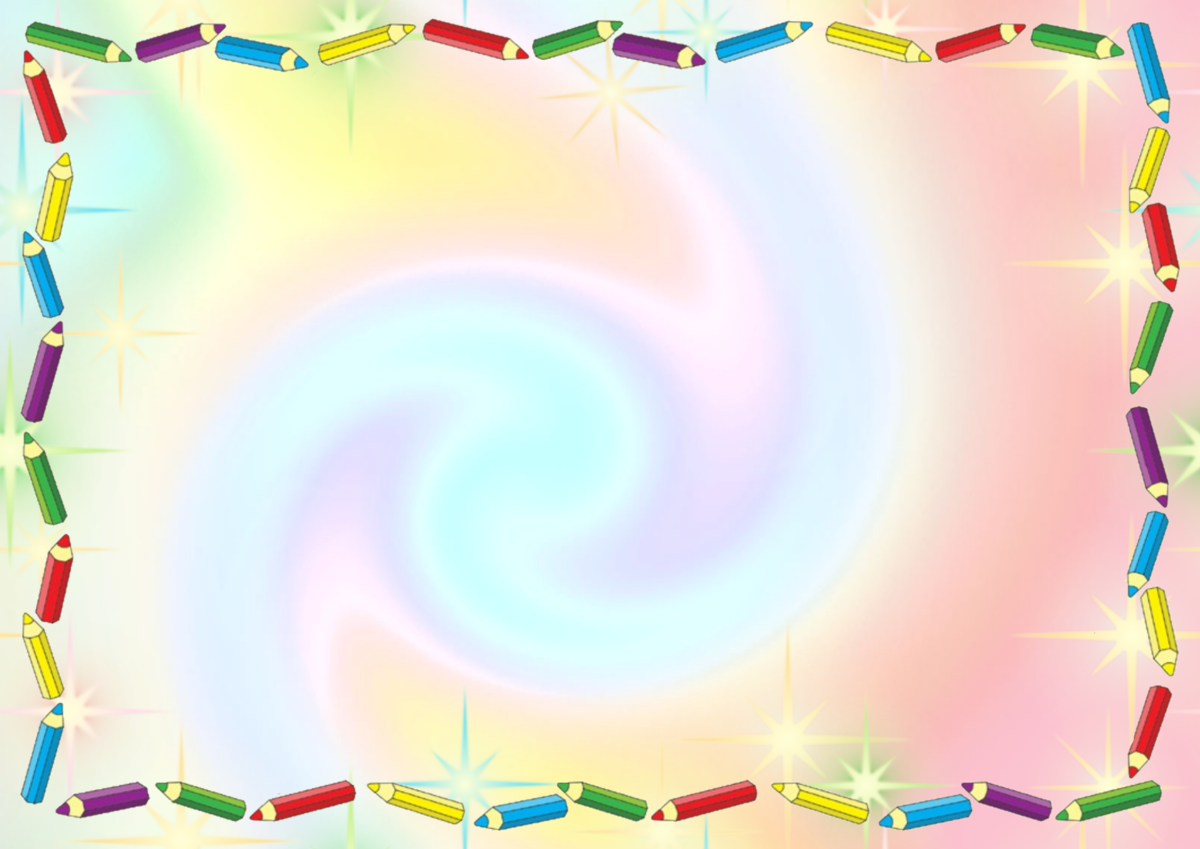 Главная опасность – стоящая машина!
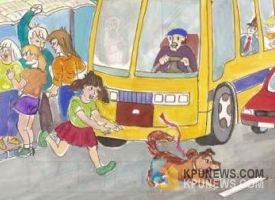 Стоящая машина может закрывать собой другой автомобиль, который движется с большой скоростью, мешает вовремя заметить опасность.
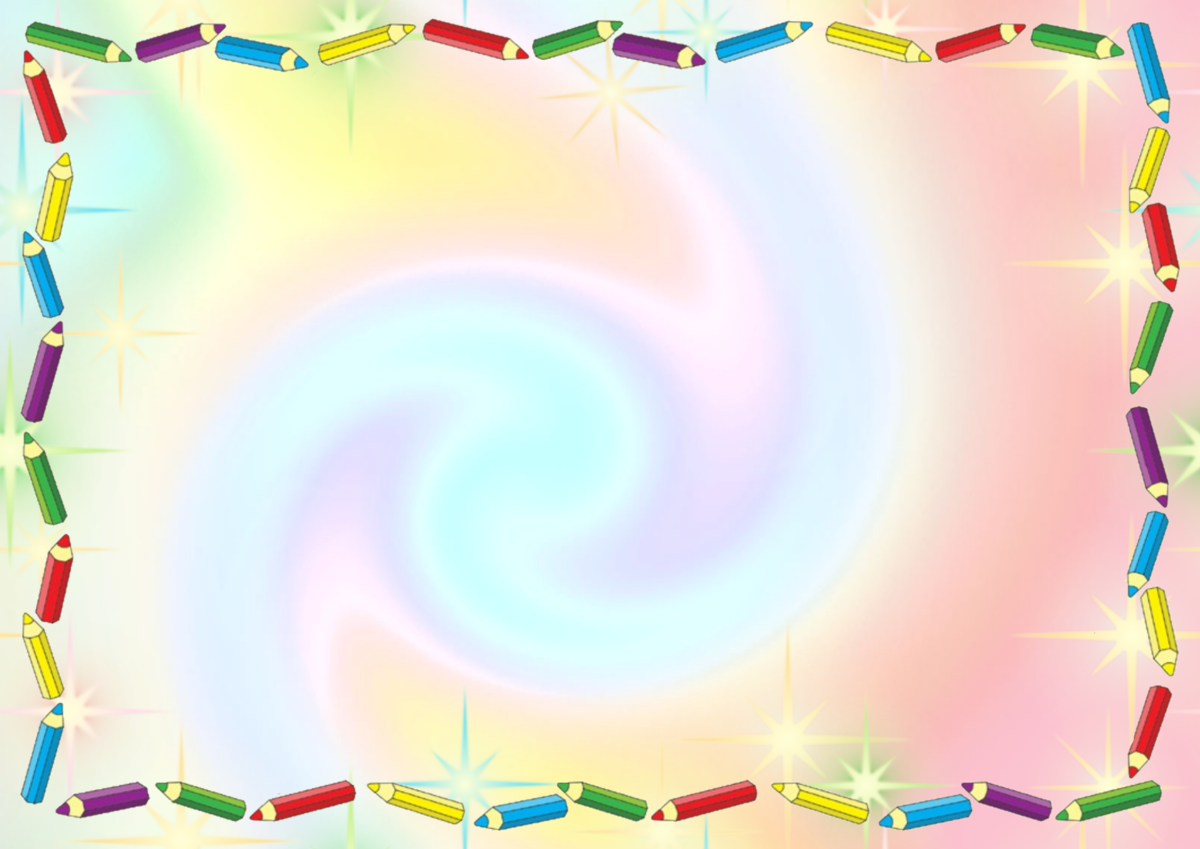 Не обходите стоящий автобус ни спереди, ни сзади!
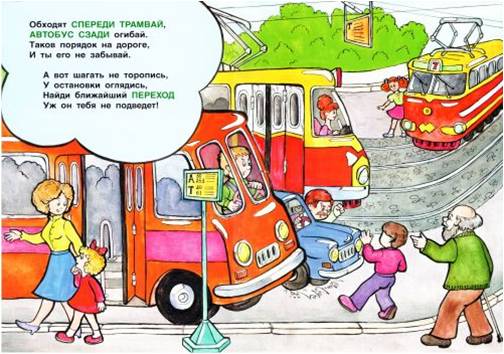 Стоящий автобус закрывает собою участок дороги, по которому в тот момент, когда вы решили ее перейти, может проезжать автомобиль.
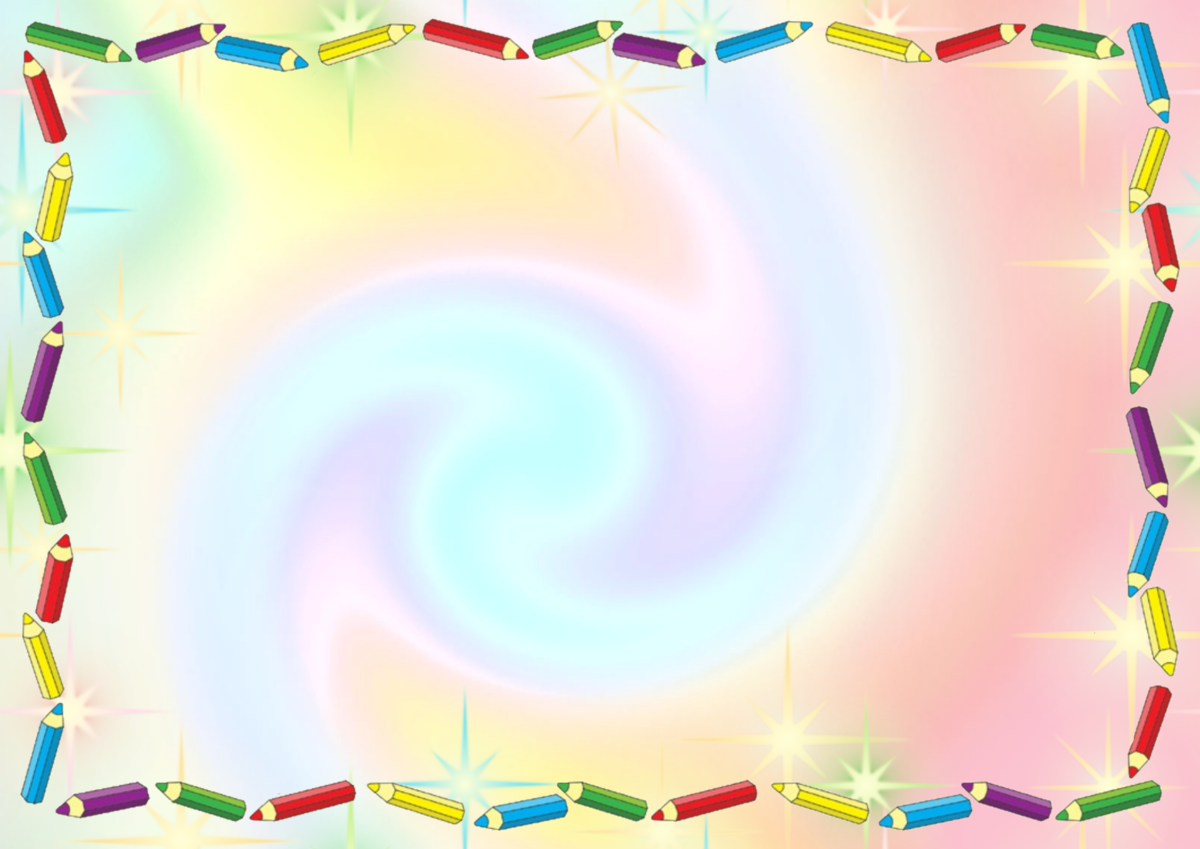 "Пустынную" улицу дети часто перебегают, не обращая внимания на дорогу.
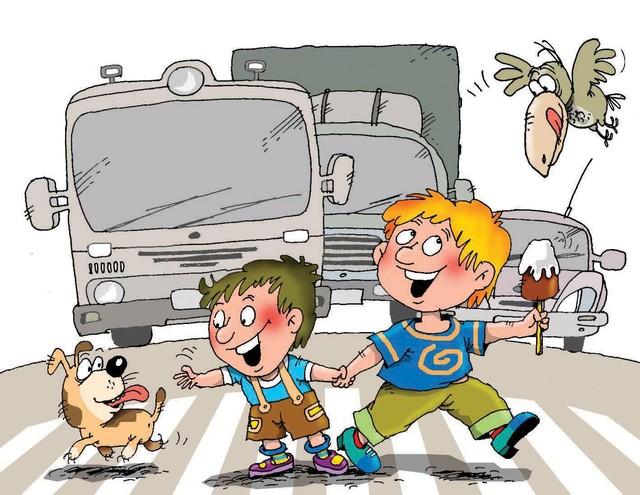 Перед выходом на дорогу необходимо: остановиться, оглядеться, прислушаться - и только тогда переходить улицу.
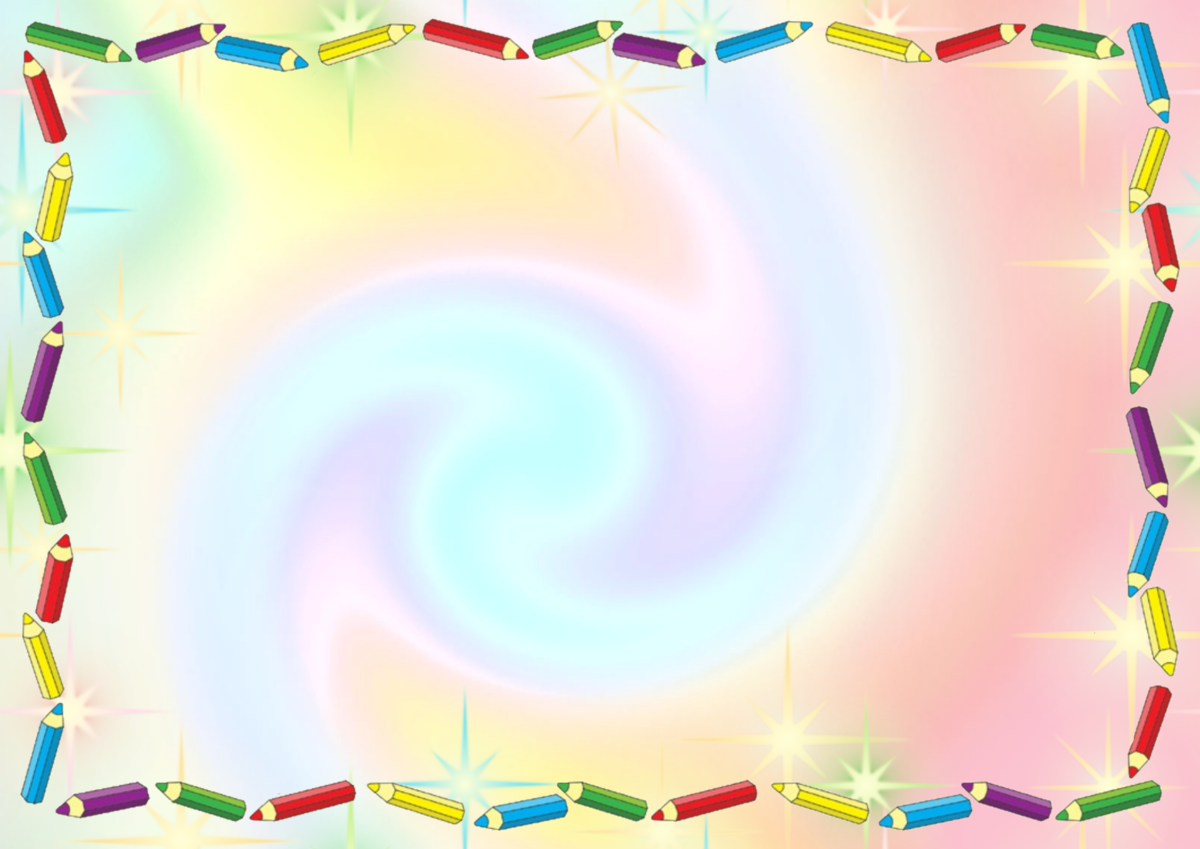 Стоя на осевой линии, помните: сзади может оказаться машина!
Если пришлось остановиться на середине дороги, надо быть предельно внимательным, не делать ни одного движения, не убедившись в безопасности.
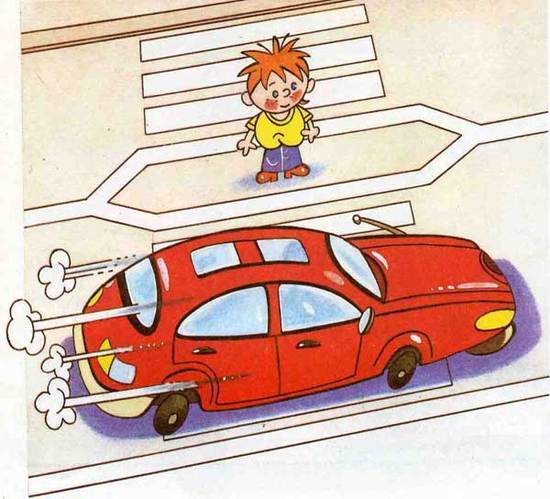 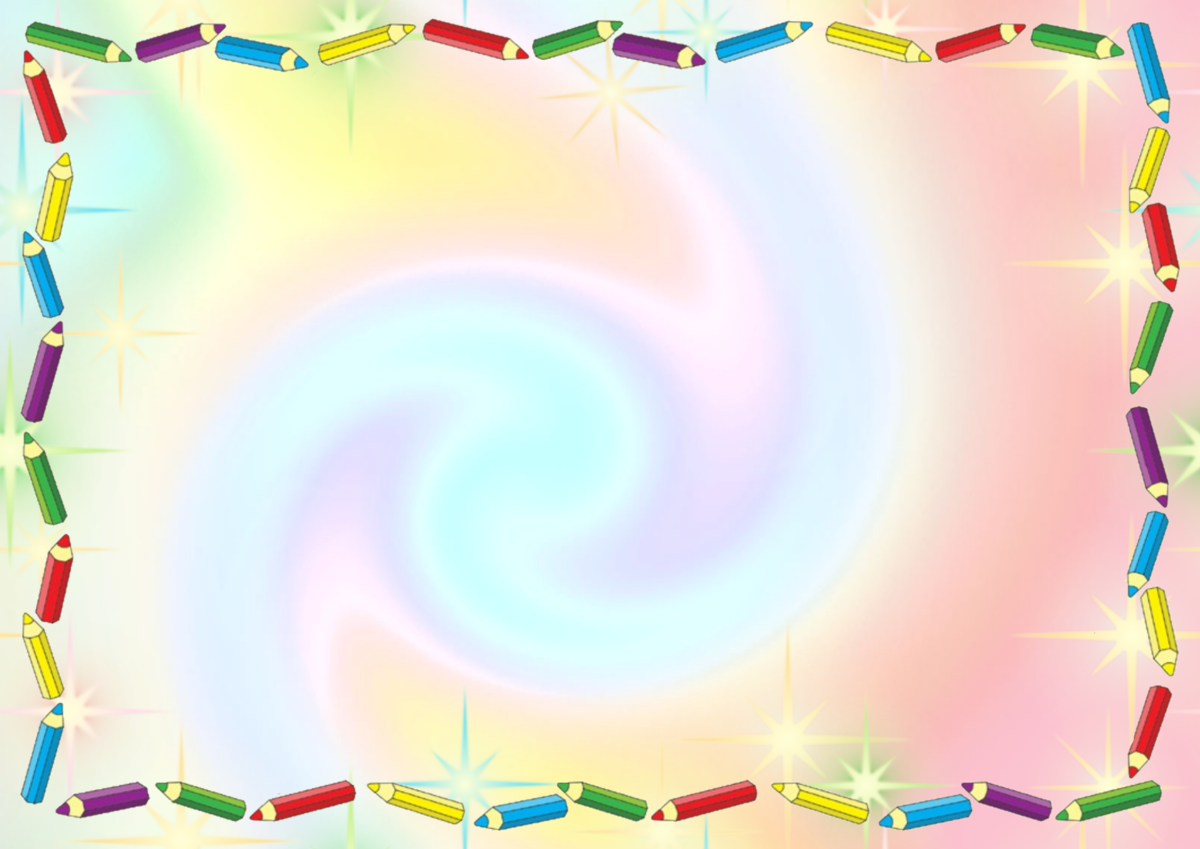 На улице крепко держите ребенка за руку!
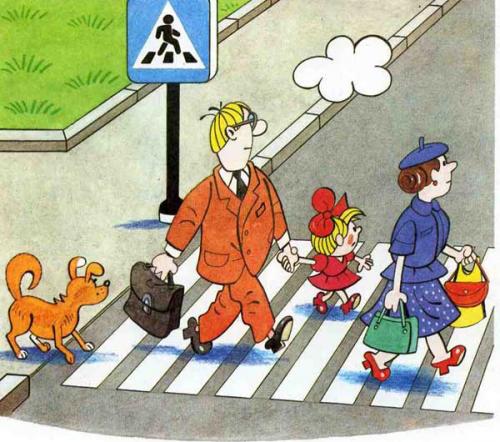 Около дороги и переходя дорогу  необходимо крепко держать ребенка за руку.
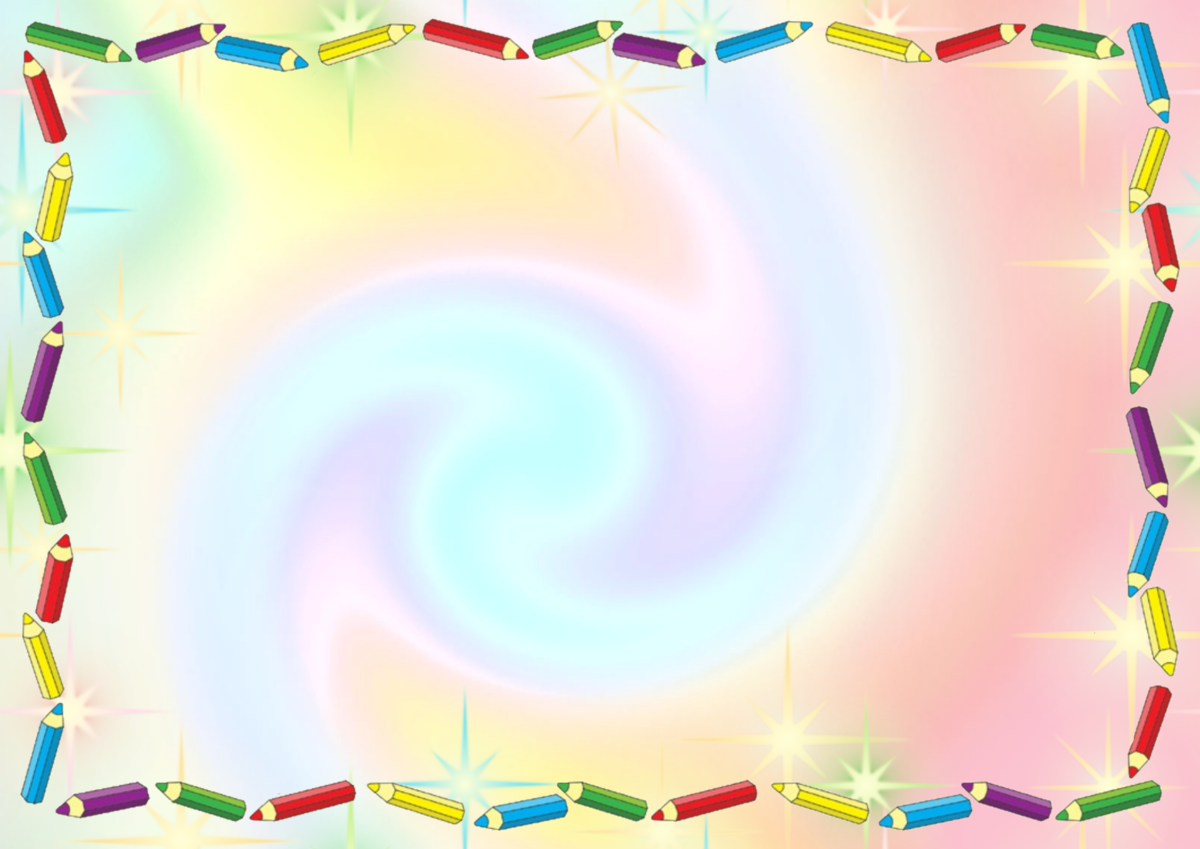 Если нет светофора.
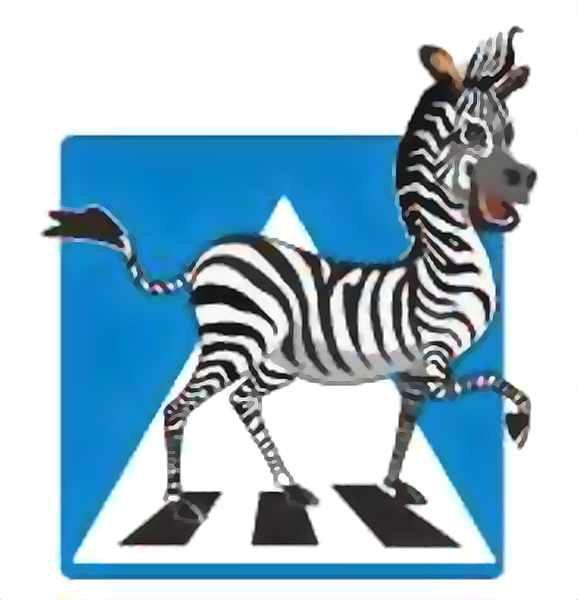 При переходе дороги по пешеходному переходу, необорудованному светофором, необходимо убедиться, что машина находится на безопасном расстоянии для того, чтобы вас пропустить.
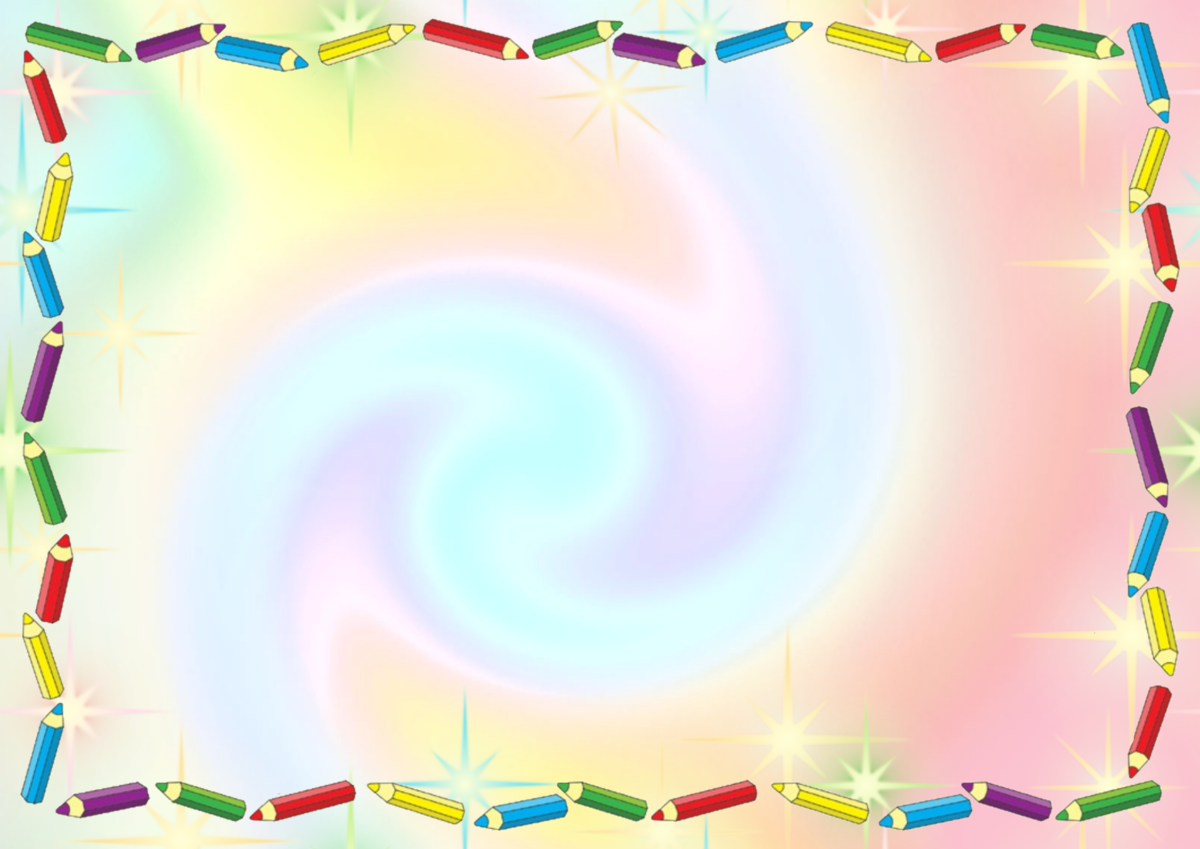 Арки и выезды из дворов - места скрытой опасности!
В крупных городах местом повышенной опасности являются арки, через которые из дворов на проезжую часть выезжают машины. Будь внимателен и осторожен!
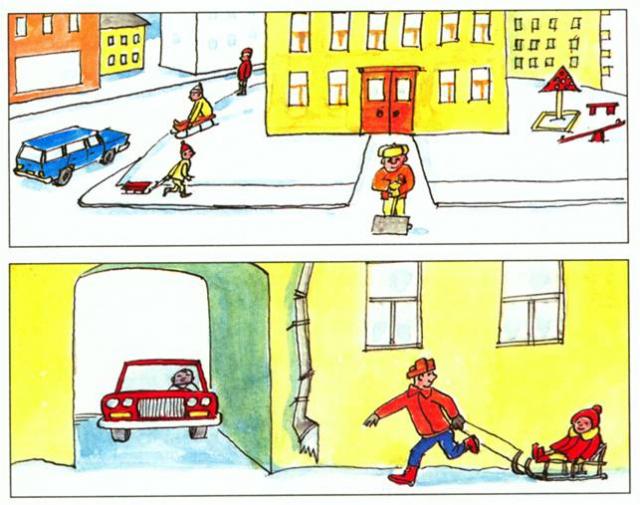 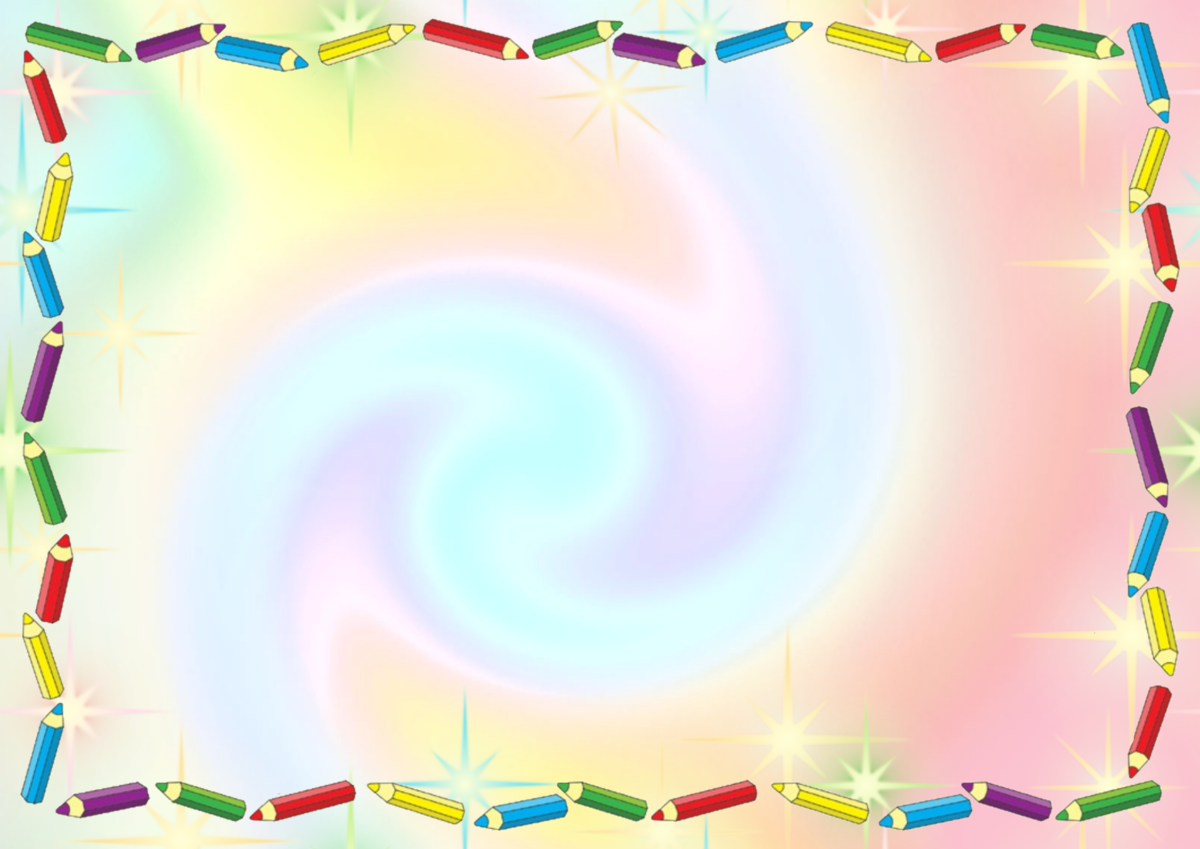 Помните!
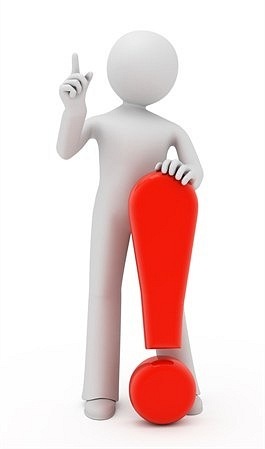 Ребенок учится законам улицы, беря пример с Вас, родителей, других взрослых. Переходите дорогу, соблюдая Правила дорожного движения!
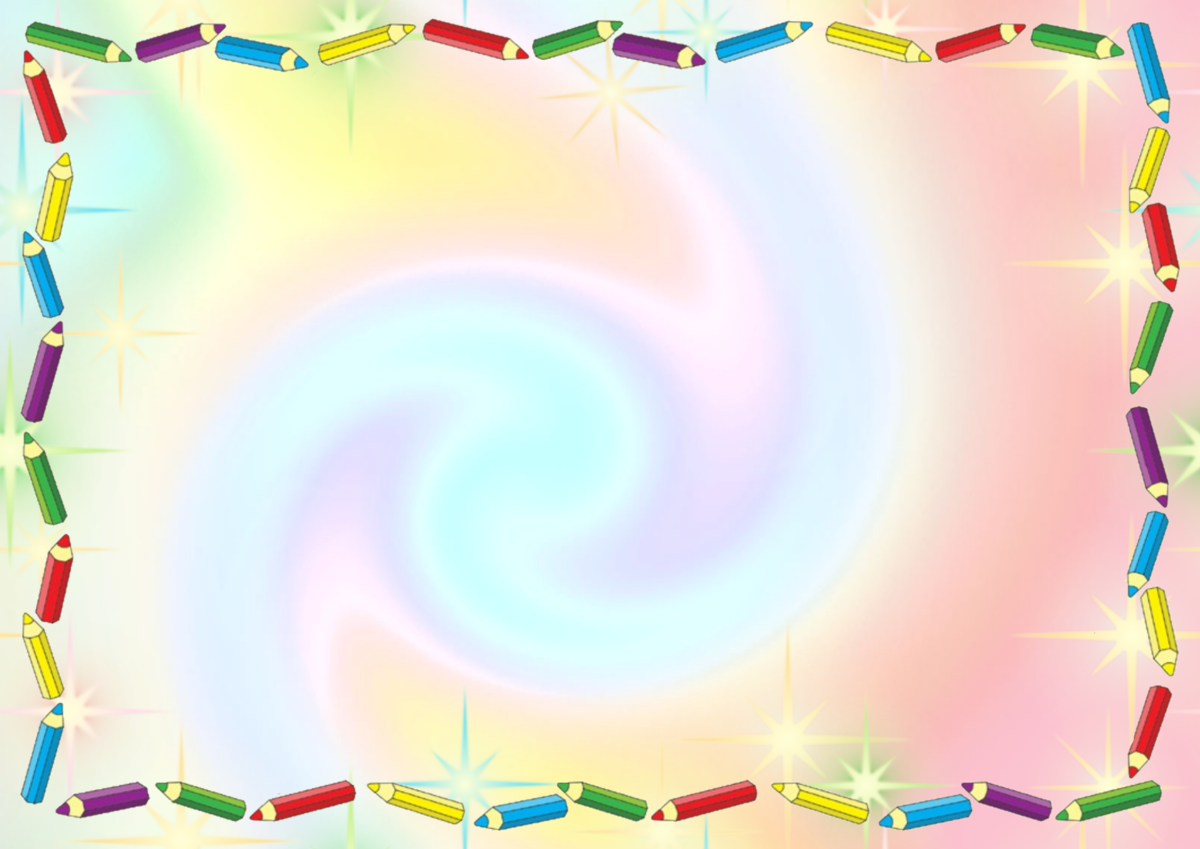 Спасибо за внимание!